2021/10
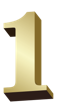 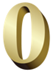 新宿NPO協働推進センター　広報誌
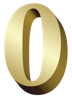 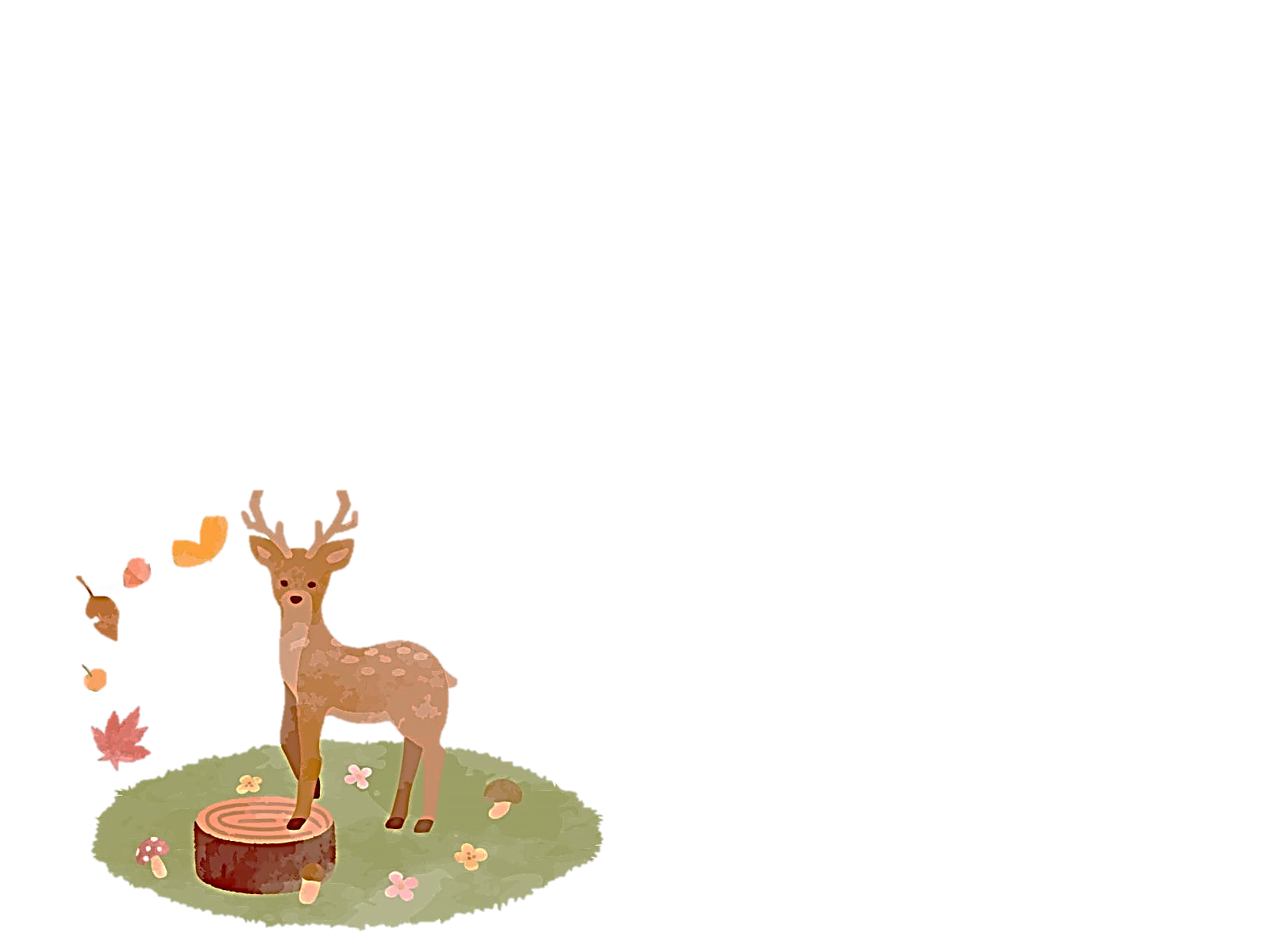 VOL.
Npop’n えぬぽっぷん
NPO POP NEWS！　社会貢献活動に関連したポップな話題をお伝えします。
NPOと応援団体の協働
NPOが活動を行う時、事業の企画運営、チラシデザインの作成、資金調達など様々な問題にぶつかります。そんな時に一番身近で支えてくれ、問題を解決する一助となってくれる応援団体が色々な形で存在します。今号では9月18日に開催した『NPOと応援団体の交流会』の内容と様子を紹介します。
◆応援団体紹介①　～資金調達～
徳永 健人（とくなが けんと）氏：READYFOR株式会社　キュレーター事業部
この社会には、助けが必要な人々のために活動を続ける人々がいる一方で、活動を応援したくても誰をどうやって応援したらいいかわからない人々もたくさんいます。READYFORは両者の想いがつながる仕組みを作り、想いの乗ったお金の流れを増やすことをミッションとして、クラウドファンディングのサービスを提供しています。
　クラウドファンディングとは、インターネットを介して自分の想いを世の中に発信し、その活動を応援したい不特定多数の人々から資金を募り、支援者に何らかの“お返し”をする仕組みです。調達方法には期間内に目標金額を達成した場合のみ支援金を受け取る「All or Nothing」と、目標金額の達成に関わらず支援金を受け取る「All in」があり、前者はプロジェクトの内容と必要な金額がはっきりしている場合、後者は活動を助成してもらう場合に適しています。どちらも何のためにお金を集めるのか、支援者にしっかり説明する責任があります。
　コロナ禍で事業収益や寄付収入が減ったり、団体ホームページのなかに寄付などの決済ページがない団体にとって、クラウドファンディングは便利な資金調達方法です。しかしながら、NPOの資金調達はこれらの資金バランスがとれていて、安定した収入があることが大切です。
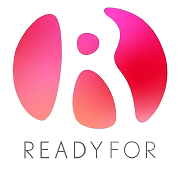 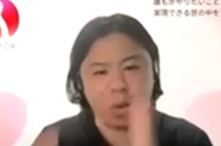 徳永氏
（READYFOR）
◆応援団体紹介②　～法務～
鬼澤 秀昌（おにざわ ひでまさ）氏：BLP-Network 代表/弁護士
BLP-Networkは、主に事業法務系の弁護士で組織されたプロボノネットワークです。ネットワークを作ることで、弁護士同士の情報共有や、より専門性の高い強力な支援ができます。そのネットワークを活かし、NPO団体と支援する弁護士とをマッチングする活動を行っています。
　単なる法律相談だけに取り組んでいるのではなく“社会課題の解決をともに”をビジョンとして掲げ、弁護士も社会課題の解決に関心を持ち、ともに活動する機会を提供し、パートナーシップを作ることを目指しています。
　具体的にはNPOの立ち上げ支援、契約書・規約の作成、新規事業の法的リスクの検討、アドボカシー活動のサポートなどを行っています。またメンバー行動指針を作り、社会課題に関心を持ち、ビジネス法務の知識とスキルの研鑽を積み、メンバー同士で知識・経験や情報の共有を行っています。
　弁護士だけではNPO団体にアプローチすることが難しい面がありますが、企業や中間支援団体などと連携したり、NPO団体で会員団体向けに法的な面での研修を行うなど、他団体とのつながりから認知してもらい、活動の場を拡げる努力をしています。
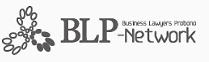 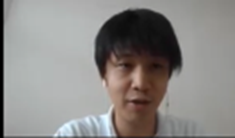 鬼澤氏
（BLP-Network）
1
◆応援団体紹介③　～事業支援・融資～
篠崎 研一（しのざき けんいち）氏：第一勧業信用組合
第一勧業信用組合は、“地域とのふれあいを大切に”を経営理念に、地域社会の発展に貢献することを目指して事業を展開しています。その一環としてのソーシャルビジネス支援態勢は以下の４点です。
①資金調達の相談（特に融資）
　新規事業の運転資金や設備資金、また助成金の入金までのつなぎ資金等に対
　する融資や地域でSDGｓ目標に寄与する事業に対しても融資も行っています。
②専門家・協力者の紹介
　士業団体、寄付関連、ファンドレイジング関連団体との繋がりを持っており、
　お客様に対して必要な協力者を紹介します。また、地域の壁をなくすべく全
　国各地の機関(金融機関・行政)と連携しています。
③イベント・セミナー等の開催
　3ヶ月間集中的に支援を行う“東京ソーシャルビジネス・アクセラレータープ
　ログラム”を実施しています。
④伴走支援
　それぞれの団体が取り組む課題に対して、支援者の紹介、発信面のサポート、
　セミナーの開催等必要な支援を行っています。
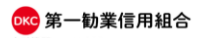 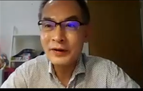 ◆トークセッション
Q1：BLP-Networkに相談する際、費用等の要件はありますか？

鬼澤氏：要件はあまり細かく決めていませんが、支援の条件は社会課題に取り組んでいることを重視しています。そのため、団体の法人格の有無は問わず、任意団体の相談も受け付けています。内容については刑事告訴以外であれば基本的に対応しておりますが、相談を引き受けるかはその案件に対応できるメンバーがいるかによります。また費用については有償、無償の基準は決めていません。これまで団体の設立に関する相談が多く、費用負担するかどうかは団体自身で判断していただいています。

Q2：クラウドファンディングを実行する際、ファンドレイザーに支援してもらったプロジェクトと
そうではないプロジェクトとでは、成功率は変わるのでしょうか？

徳永氏：ファンドレイザーがクラウドファンディングに携わると成功率は高くなります。ただファンドレイザーの役割についてよく勘違いされているのは、代理店のようにクラウドファンディングを代行していく役割だと思われがちです。ファンドレイザーは、団体のニーズに合わせたコンサルティング等を行うのがファンドレイザーの役割であり、クラウドファンディングは挑戦している団体が動かすのが本来のあり方です。

Q3：普段から少額でも融資を受けておいた方が、額が大きい際も信用組合からのサポートが受けや
すくなるのでしょうか？

篠崎氏：融資でなくとも日頃からつながりがあると、団体の状況がわかるのでサポートしやすくなります。資金が必要になる、事業を拡大するなど、動きのあるタイミングを事前に伝えていただけると、その段階でのアドバイスができますが、情報が何もないと対応が難しくなります。信用組合とつながりのある人や、NPOを支援する団体から紹介してもらうなどの例もよくありますので、まずは身近なところから相談をしてみて下さい。
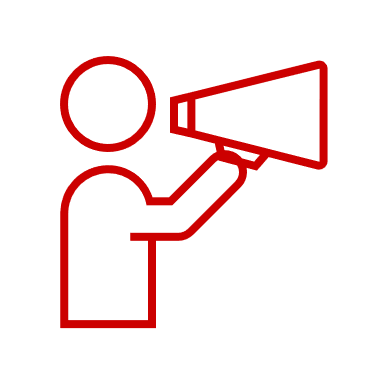 大切なお知らせ
センター登録団体の皆様、登録更新手続きをお急ぎください！
現在「登録団体」としてセンターをご利用いただいている団体の皆様、登録期間が令和4年3月31日までとなっております。令和4年4月1日以降のご利用予約につきましては、団体登録更新を行う必要があります。更新後は令和9年3月31日まで期限が延長されます。
更新の手続きをよろしくお願いいたします。
　
注：更新をされませんと、令和4年4月1日以降利用の会議室等の優遇措置（ネットでの予約、施設利用料金の半額減免など）が無効となりますのでご注意ください。
　
提出書類について詳しくはセンターホームページ　https://snponet.net　をご覧ください。
2
介護者サポートセンター　アラジン　「息子サロン」
日　 時：2021年11月6日（土） 12月4日（土）　13:30～15:30　
参加方法：オンライン（Zoom）　　　参加費：無料　　　対   象：主に親を介護している男性　    　
内　 容：親を介護する息子ならではの様々な気持ちを語り合い、情報を交換し合う場、仲間との出会いの場です。
申   込：HP申込フォームから　　  問合せ：アラジン　　　【HP】 http://arajin-care.net/
【TEL】 03-5368-1955 　【FAX】 03-5386-1956 　【Email】 arajin/carersalon@gmail,com
朝日キャンプ　
「2021年度リーダー募集」活動説明会
日   時：2021年10月22日(金)、11月8日(月)
　　　　　19:00～20：30 
参加方法：オンライン
応募資格：関東首都圏内に通学・在住している学生
　　　(大学・専門学校・短大生）他詳しくはHPに記載
申   込：HP申込フォームから
問合せ：朝日キャンプ事務局「キャンプリーダー募集」係
【Email】 recruit2021@asahicamp.org
おとなのバンド倶楽部
　虹色楽団ワークショップ
日  時：2021年11月21日（日） 12:00～15:00 
場　所：Living Bar FI5VE  (豊島区南池袋1-8-21）
会場参加費：2,900円
オンライン参加費：2,000円（初回参加：1,000円）
問合せ・申込：会場　FI5VE　03-5950-1005  http://fi5ve.com/
または　虹色楽団facebook
【HP】 https://lbcj.jimdofree.com/【Email】 lbcj.info@gmail.com
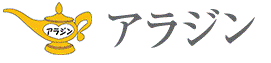 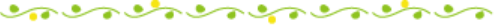 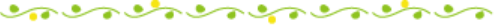 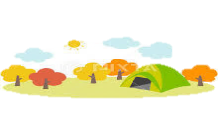 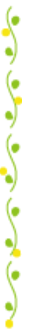 聴かせてNPO!
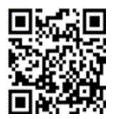 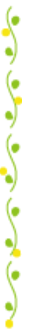 ✤ちょっと気になるNPO団体を紹介します✤
《 ロータリーの会》
“ 学生街の問題を、学生の力で、解決する！”
2020年に新設された早稲田大学公認の学生団体（WAVOC登録）ロータリーの会です。高田馬場駅前ロータリー散乱ゴミ問題に対し、地域に密接に関わる者として、早大生として、問題解決を図る先頭に立ち、早大関係者・地域・企業・自治体と「協働」することを理念に掲げ、きれいな駅前空間・街を創造し、未来へ受けつぐことを目標として活動しています。
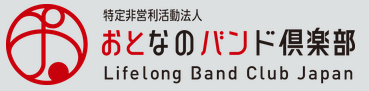 ♪当センターで行われる「第148回市民とNPOの交流サロン」にご登壇いただきます♪ 
開催日時：2021年11月11日（木）18時45分～20時45分　　　※是非ご参加ください。
問合せ：新宿NPOネットワーク協議会
【電 話】03-5206-6527 
【Email】hiroba@s-nponet.net
参加方法：オンライン（詳細はhttps://snponet.net）
語り手：ロータリーの会
参加費：無料
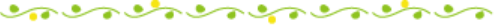 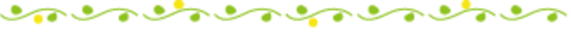 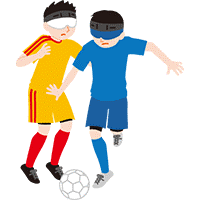 ブラインドサッカーが東京パラリンピックで５位入賞となりました！。
センター利用団体のイベント等の情報
センターの登録団体「日本ブラインドサッカー協会」メンバーも選手として活躍し、初出場で２勝をあげる健闘を見せました。「日本ブラインドサッカー協会」は視覚障がい者と健常者が当たり前に混ざり合う社会を目指して活動しています。
イベント情報は各団体のHP等に掲載されているものを紹介しています。コロナ禍のためイベントが延期や中止になることも考えられますので、詳細については各団体にお問い合わせください。
新宿区民活動支援サイト“キラミラネット”をご利用ください
　新宿区を拠点に行われている地域活動や社会貢献活動、 のの趣味、サークル活動など、身近な地域活動の情報を一堂に集
 め、発信するWEBサイトです。現在、WEB会員を募集していま
 す。（登録料は無料です）
 URL：http://shinjuku.genki365.net/
 問合せ：新宿区地域振興部
　　　　　地域コミュニティ課
 【電話】 03-5273-3872　　　
 【FAX】 03-3209-7455
掲載募集
＜イベント情報/ボランティア募集など＞
◆対象期間：2021年11月25日(木)～12月31日(金)
◆募集締切：2021年11月2日(火)
◆対象団体：当センター登録団体、一般利用団体
◆掲載件数：最大5件（1団体1件まで掲載できます。応募が多い場合は、当センターまたは新宿区内のイベント・登録団体のイベントを優先させていただきます。） 
◆申込方法：タイトル、日時、場所、参加費、問合せ先を、新宿NPO協働推進センターまで、FAX又はメールにてご連絡ください。
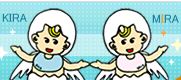 3
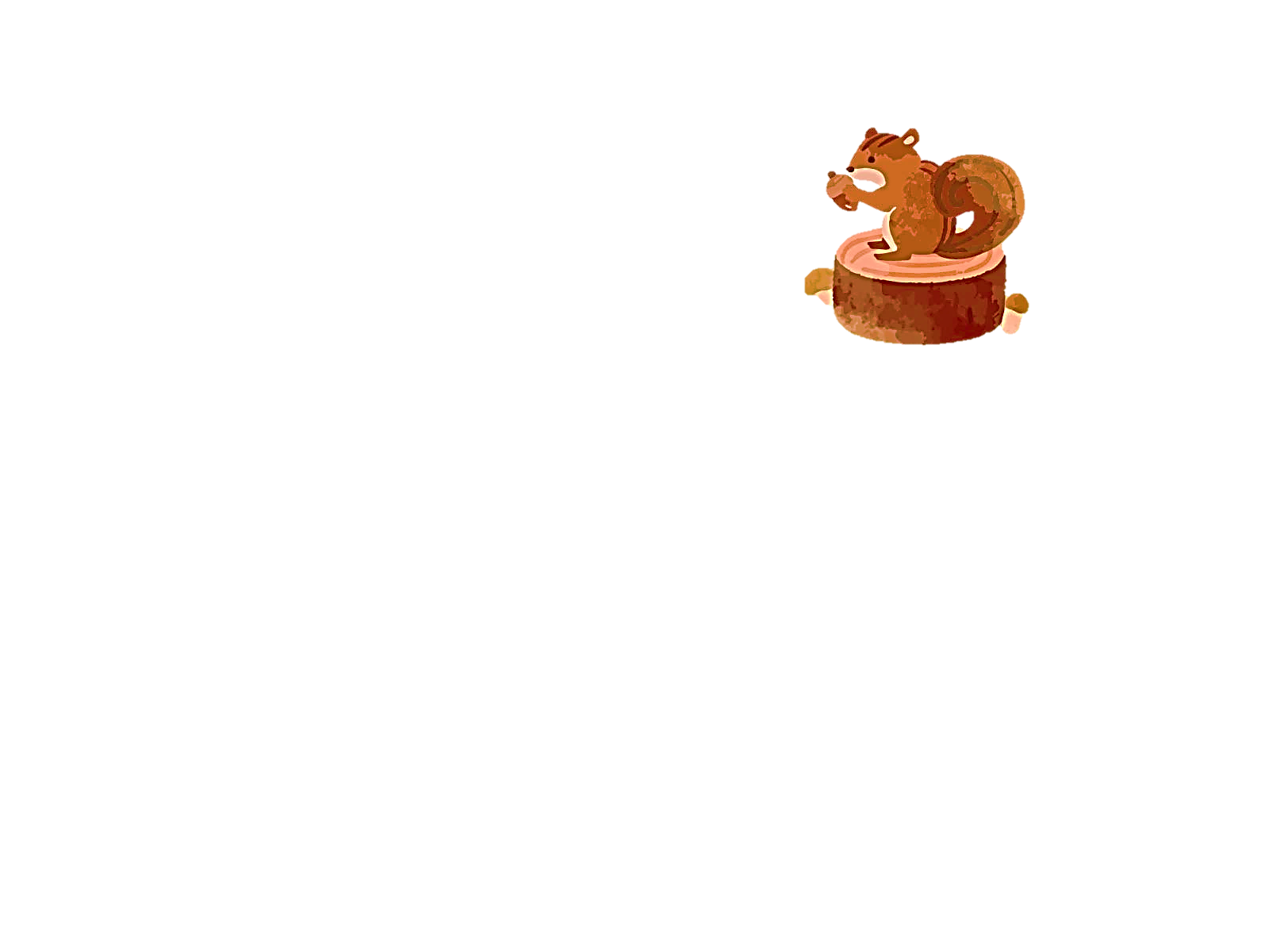 センターからのお知らせ
【自分らしく生きられる社会を目指して】　
【日　時】11月6日（土） 13:30～16:00
【内　容】人は、生まれ育つ環境によって持てる物、得られる機会がそれぞれ違います。それは、時として、
　その人の人生に大きくかかわる事もあります。環境に関わらず、人、機会との出会いによって、可能性は
　広がっていきます。環境に左右されず、自分の生きたいように生きるためのお手伝いをしている団体のお
　話を伺い、自分らしく生きられる希望の持てる社会を作るにはどうしたらよいかを考えます。
【プログラム】◆ 活動事例紹介 　◆ パネルディスカッション
【登壇団体】・特定非営利活動法人 Learning for all　・特定非営利活動法人 コンフロントワールド
　　　　　　・特定非営利活動法人 日本セクシャルマイノリティ協会
【参加方法】当センター 501会議室及びオンライン　 【会場定員】25名 　【参加費】無料
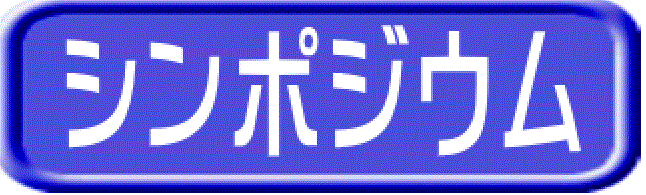 【NPO設立手続き講座】　
～2時間でわかるNPO法人の作り方　定款作成から設立登記まで～
【日　時】11月25日（木） 18:45～20:45
【内　容】民間による社会貢献活動組織であるNPOは任意な団体、法人格をもった団体などいくつかに
　分類されます。組織である以上いずれも運営のルールづくりや法令遵守は不可欠ですが、なかでもNPO
　法人は、NPO法への対応が必須となります。本講座では、ありがちな誤解や疎かにしがちな決まり事など
　公益性が高いNPO法人ならではの注意点に焦点をあてながら、適切な法人設立や運営等について学びます。
　◆NPOの活動と法人格　◆NPO法人設立のための具体的な手続き　◆NPO法人の運営　等
　※内容は5月18日に開催したものと同様です。
【講　師】瀧口 徹 氏（BLP-Network 副代表 弁護士）
【参加方法】当センター 501会議室及びオンライン　 【会場定員】20名 　【参加費】1,000円
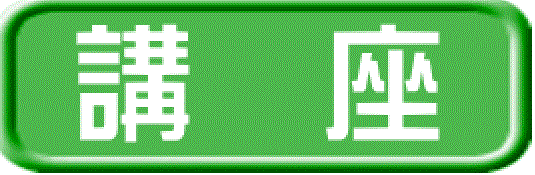 ★オンライン受講はPeatixよりお申込みください。【URL：https://kouza202000.peatix.com】
★講座についてのお問い合わせは、下記へご連絡ください。
★新型コロナウイルス感染拡大防止のため、講座・イベントを延期又は中止する場合がございます。
　最新情報等につきましては、当センターＨＰをご参照ください。【URL：https://snponet.net/】
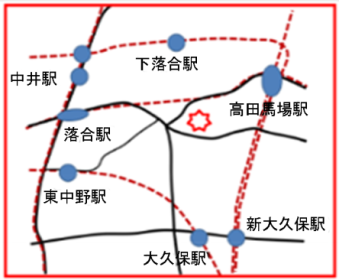 情報・お問い合わせ
TEL：03-5386-1315　     　　　FAX：03-5386-1318
Email：hiroba@s-nponet.net　URL：https://snponet.net
Facebook：https://www.facebook.com/shinjuku.npo.center
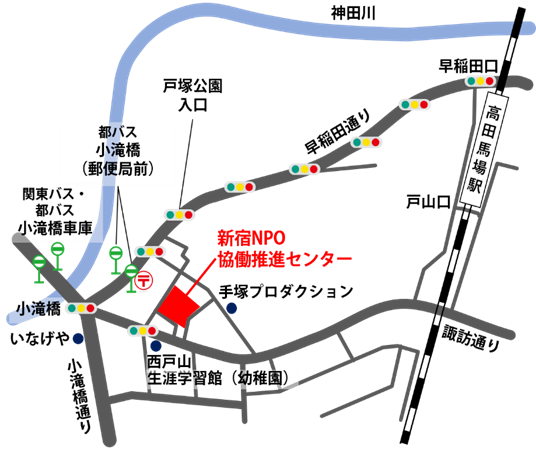 アクセス
〈バスでお越しになる場合〉(いずれの停留所からも徒歩で4分)
・各線 新宿駅 西口より関東バスで｢小滝橋｣下車（乗車時間10分前後）　 西口地下より標柱番号12･14を上がった乗場から出るバス（すべて）
・各線 高田馬場駅 早稲田口より都バスで｢小滝橋 (郵便局前)｣下車
　 （乗車時間5分前後） 早稲田口を出て目の前、高架下の乗場
〈最寄駅から徒歩でお越しになる場合〉
・東京メトロ東西線 落合駅、西武新宿線 下落合駅より徒歩12分
・JR山手線･東京メトロ東西線･西武新宿線 高田馬場駅、JR中央線 　東中野駅･大久保駅、都営大江戸線 東中野駅･中井駅より徒歩15分
作成＆発行
新宿区立　新宿NPO協働推進センター
　指定管理者：一般社団法人　新宿NPOネットワーク協議会
　（〒169-0075　新宿区高田馬場4-36-12）
　編集：西郷 和将　飯尾 知歩　三上 太紀子　菊池 直子
4
新宿NPO協働推進センターは、社会貢献活動団体のネットワークづくりの拠点施設です！センターでは、社会貢献活動団体への施設の貸出しの他、相談や情報提供、講座等、さまざまな事業を実施しています。
2